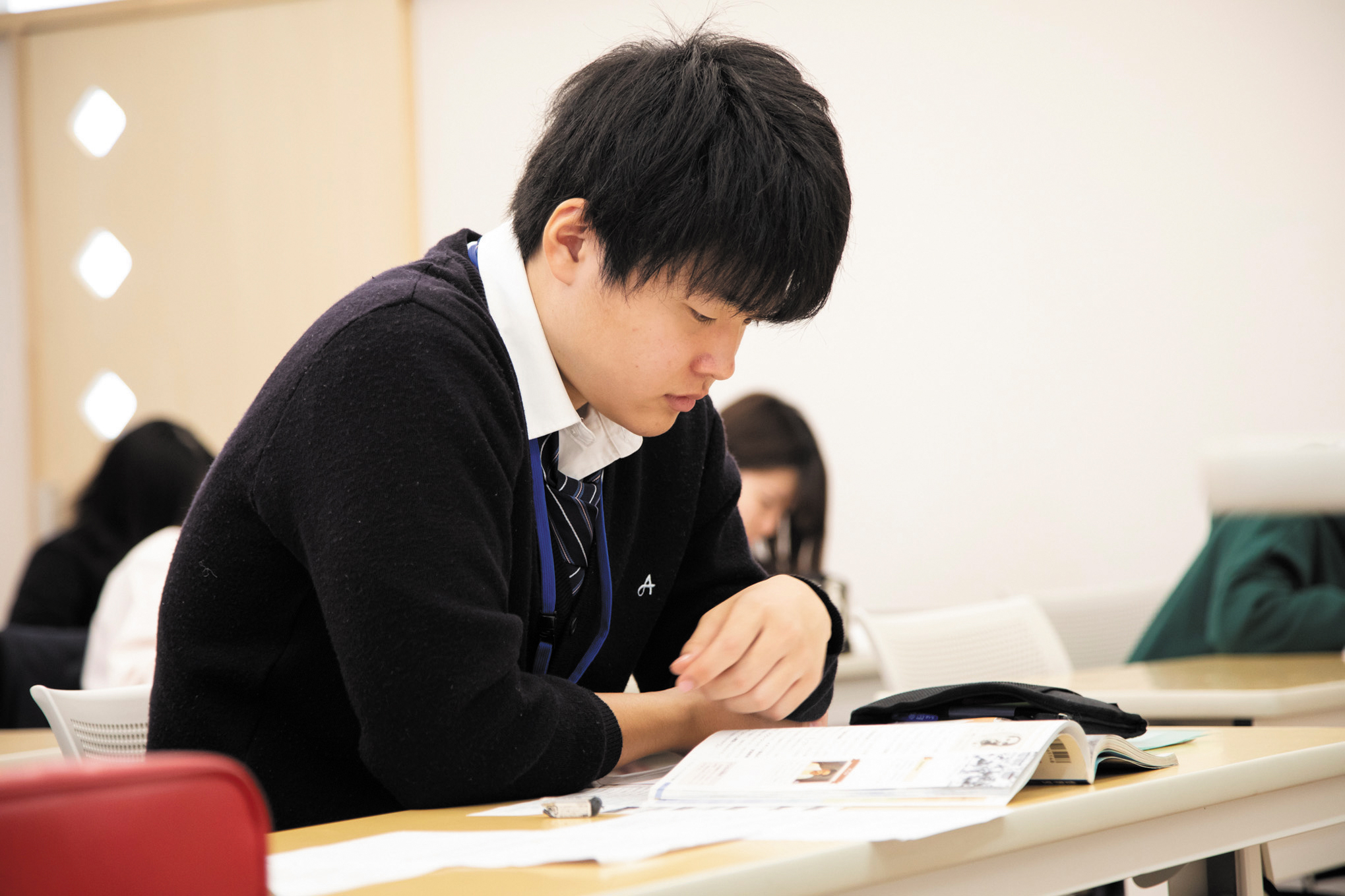 豊富な
専門科目
自由な
登校スタイル
担任の先生の
サポート